PHÒNG GIÁO DỤC VÀ ĐÀO TẠO QUẬN LONG BIÊN
TRƯỜNG MẦM NON HOA SỮA
LĨNH VỰC PHÁT TRIỂN NGÔN NGỮ
Thơ: Mùa hạ tuyệt vời
      Giáo viên: Lê Thị Ánh Ngọc
                 Nguyễn Thanh Tuyết
BÀI THƠ: MÙA HẠ TUYỆT VỜI
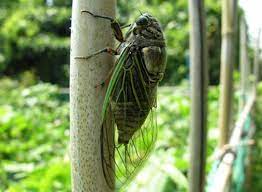 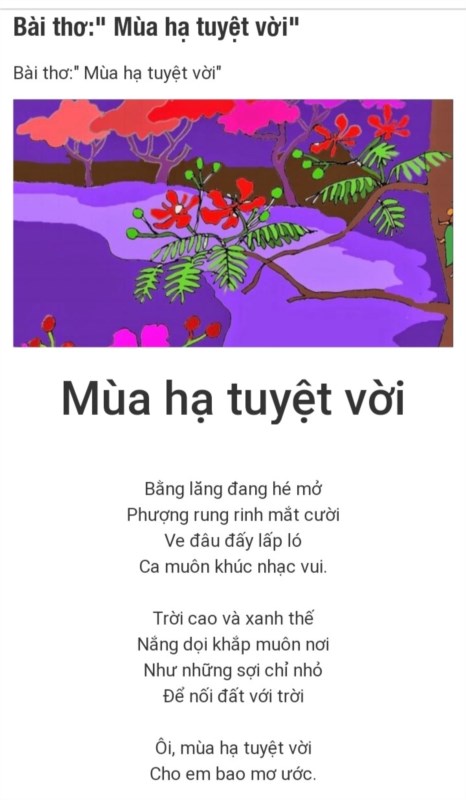 Hẹn gặp lại các bé!